Zdravotní sestra
Závěrečná práce
Zpracovala: Magda Marešová
Datum: 30. 5. 2022
Ročník: IX
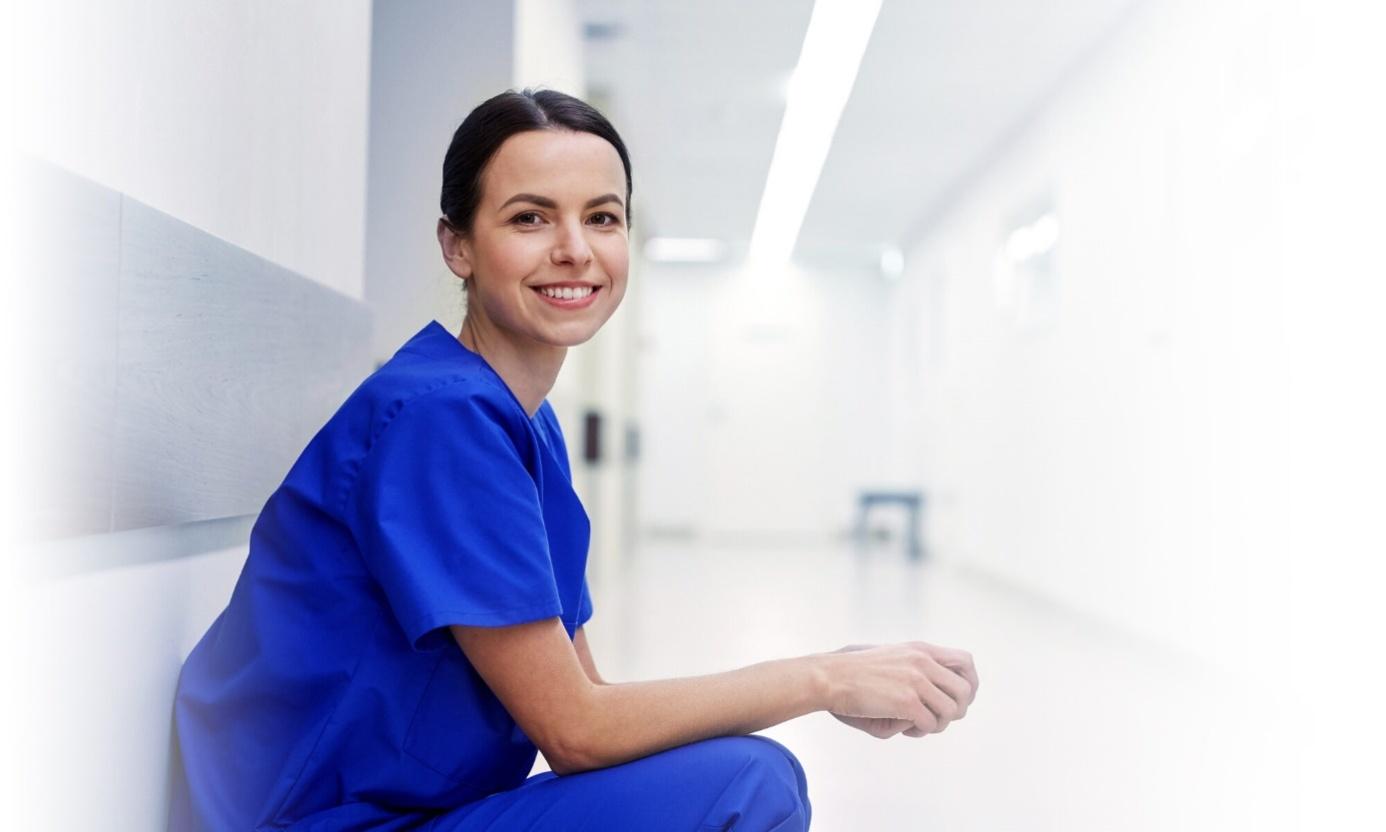 Prohlášení:
Prohlašuji, že jsem závěrečnou práci zpracovala samostatně za použití literatury a ostatních
zdrojů v ní uvedených.

V Blížejově dne: 24. 5.

Poděkování:
Chtěla bych poděkovat paní Libuši Vondrkové za poskytnutí rozhovoru, paní učitelce
Ludvíkové za pomoc z prací, paní učitelce Mundilové za opravu anotace v anglickém
jazyce a paní učitelce Křížové za kontrolu práce.

Motto:
„Povolání zdravotní sestry není práce, ale poslání“
(autor Mgr. Michaela Malá)
Anotace 

Jmenuji se Magda Marešová, je mi 15 let a bydlím ve Lštění. Navštěvuji Základní školu
v Blížejově už devátý rok. Mezi mé koníčky patří sport. 
Závěrečnou práci na téma povolání zdravotní sestry jsem si vybrala, protože mi přijde tato
práce zajímavá.

My name is Magda Marešová, I am 15 years old and I live in Lštění. I have been attending a
primary school in Blížejov for nine years. My hobbies in clude sports.
I chose the final work on the topic of the profession of a nurse because I find this work
interesting.
Obsah:
1) Úvod: vybrané téma

2) Stať:
rozhovor
výhody a nevýhody
potřebné vzdělání
neustálé vzdělávání
co dělá
náročnost povolání

3) Závěr: hodnocení práce
Rozhovor
proč si vybrala povolání zdravotní sestry
výhody, nevýhody povolání
co ji na studiu nejvíce bavilo
jak dlouho pracuje ve zdravotnictví
jestli si musí neustále vzdělávat
náročnost 
motivace
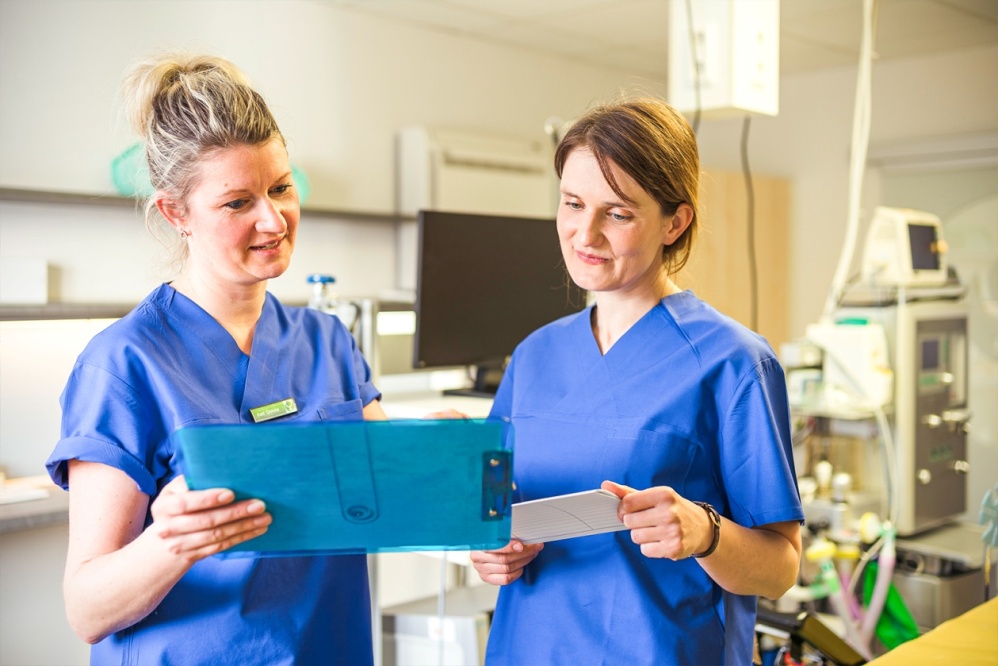 Výhody a nevýhody povolání
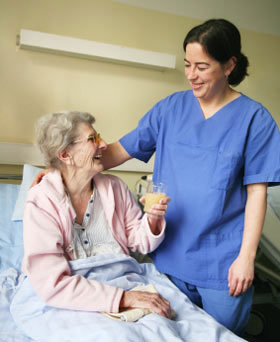 stálý kontakt s lidmi
komunikace a práce s lidmi, dětmi
neustálé pokroky v oboru
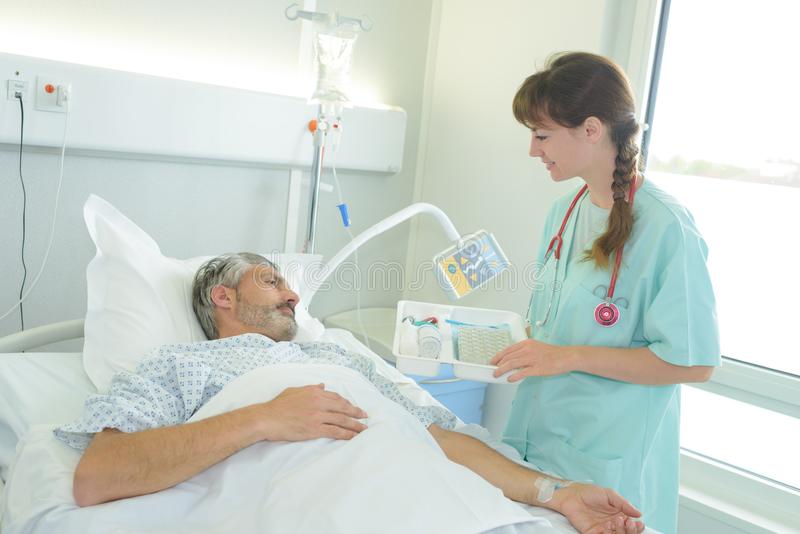 Potřebné vzdělání
střední zdravotní školu ukončenou maturitní zkouškou
vzdělávací program v ošetřovatelství
zákonné podmínky pro výkon povolání
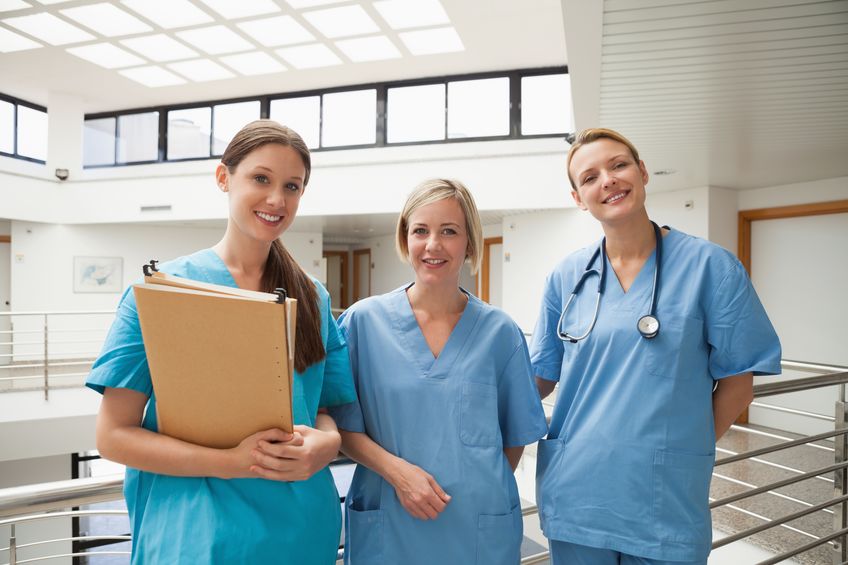 Neustálé vzdělávání
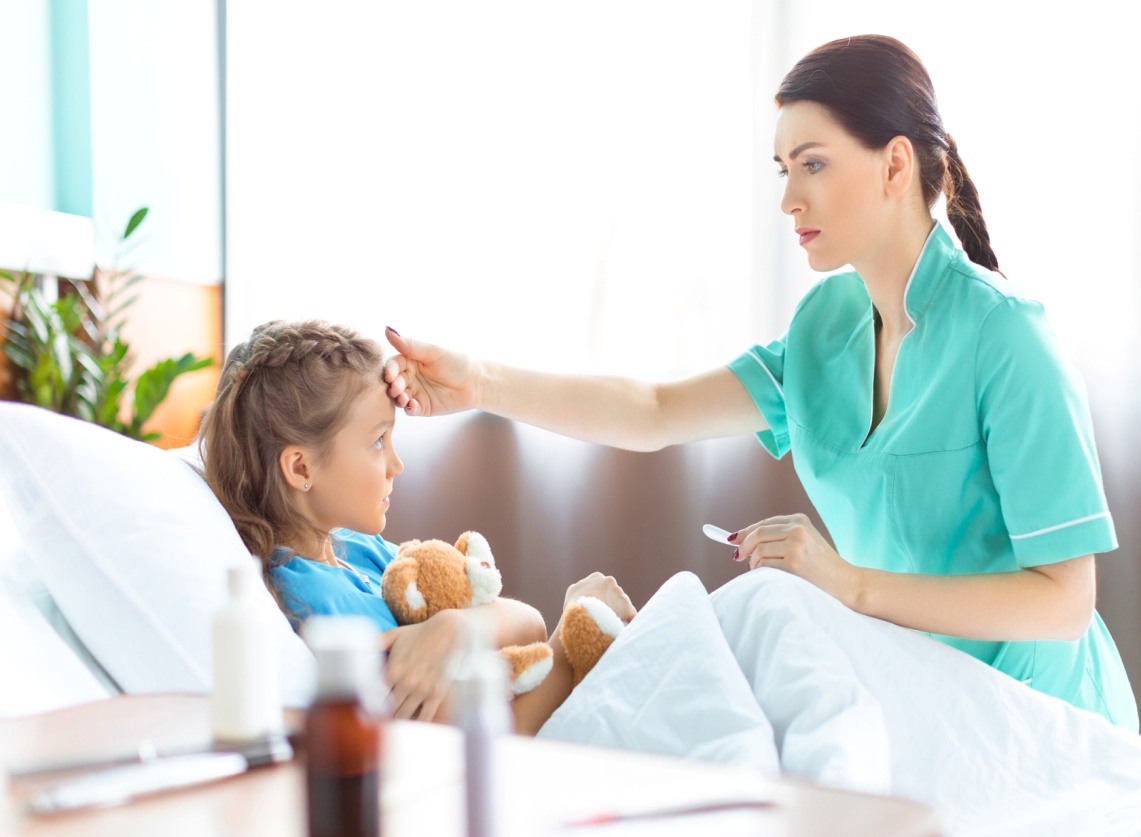 nové metody 
nové přístroje
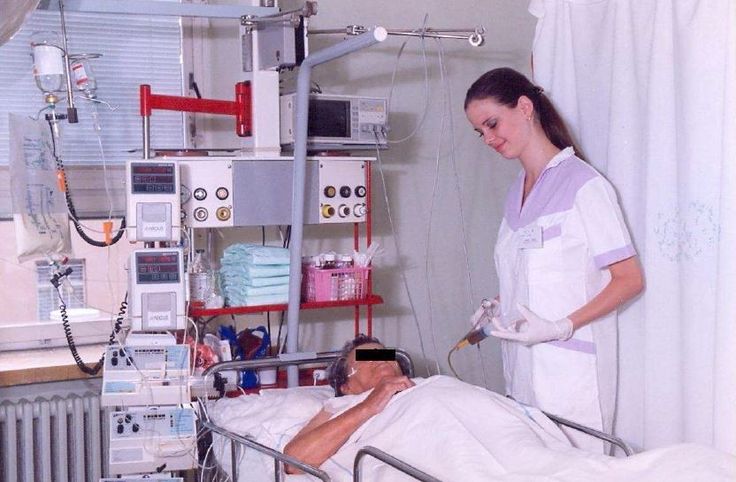 Co dělá zdravotní sestra
asistuje doktorovi
sleduje zdraví pacienta
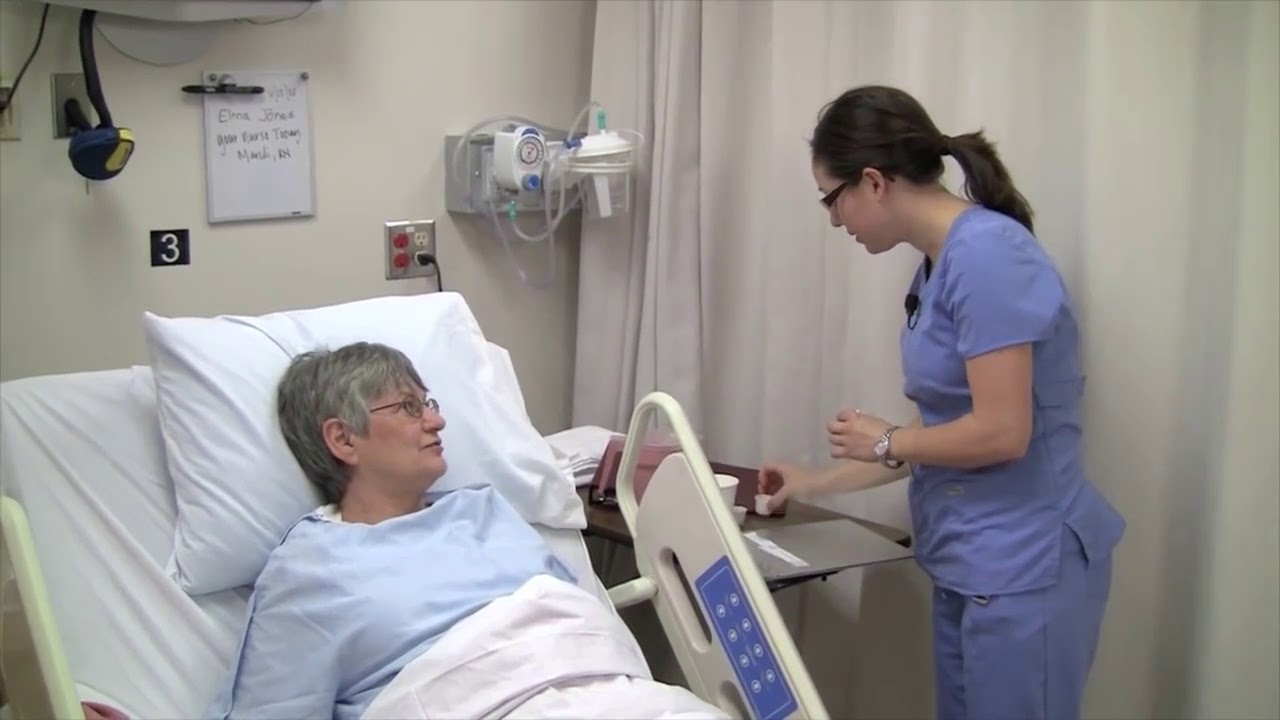 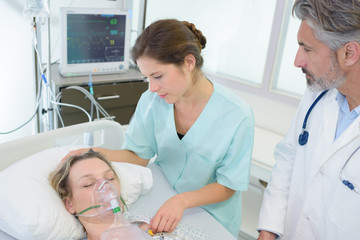 Náročnost
psychická vyrovnanost
nepřetržitý provoz (denní a noční služby)
vypjaté situace
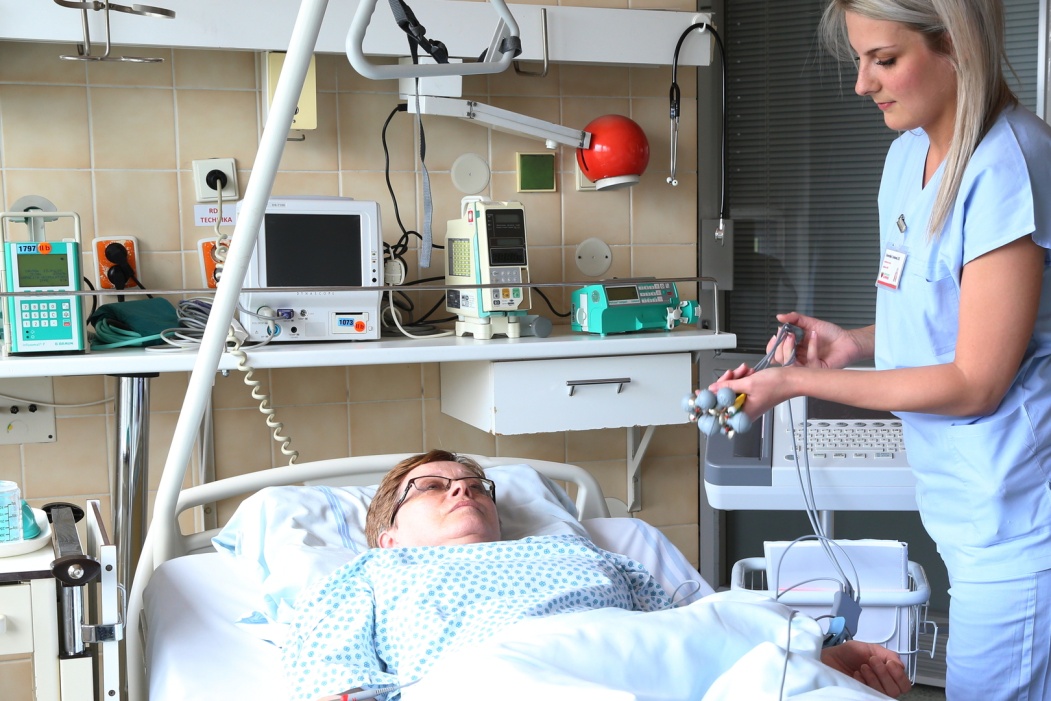 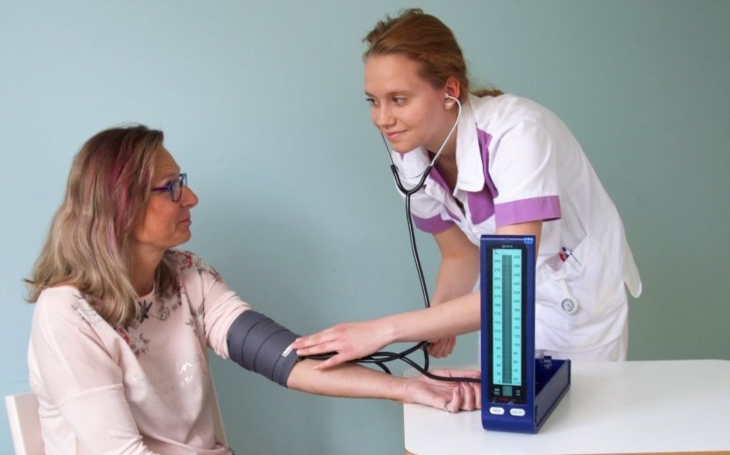 Zdroje
zdravotní sestra - Bing images  zdravotní sestra - Bing images  zdravotní sestra - Bing images zdravotní sestra - Bing images zdravotní sestar jak dává injekci - Bing images zdravotní sesra - Bing images zdravotní sesra s doktorem - Bing images Zdravotni Sestra Obrazky - Bing images
Děkuji za pozornost
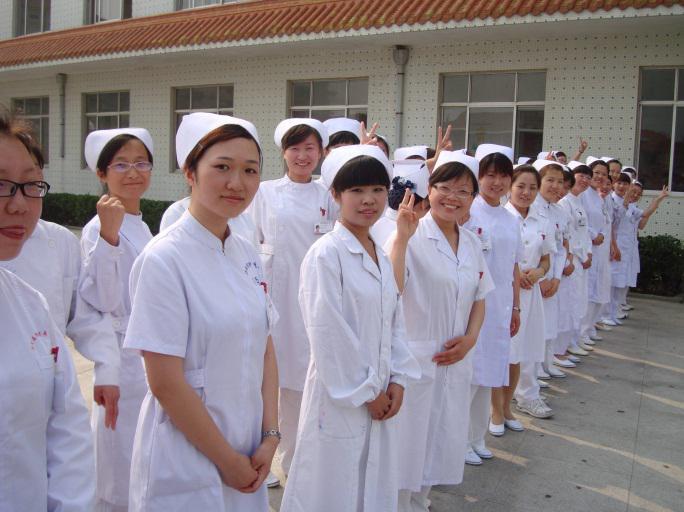